Curso de
 Tutorías 1
Sesión 15: Evaluación
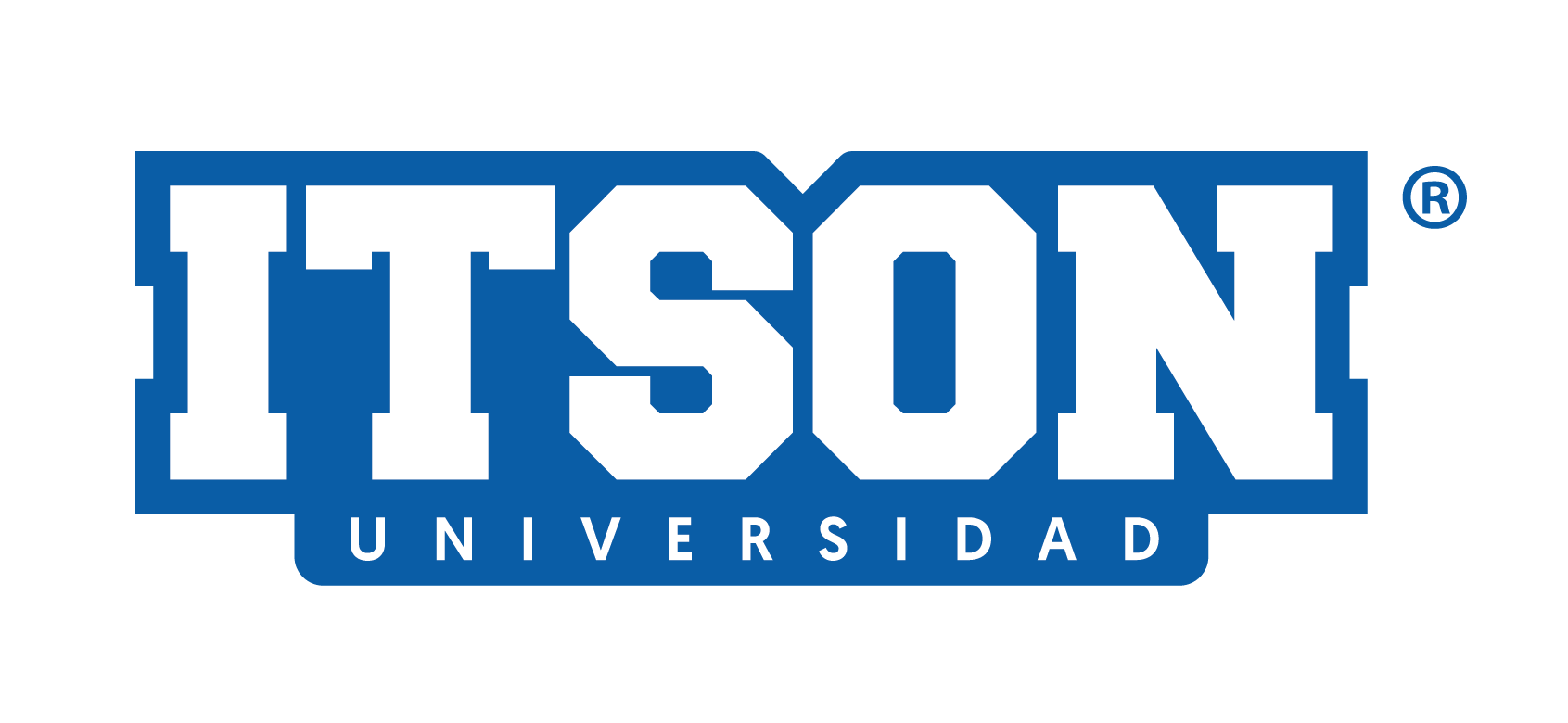 Evaluación y cierre.
Curso 1 - Tutorías - Sesión 15
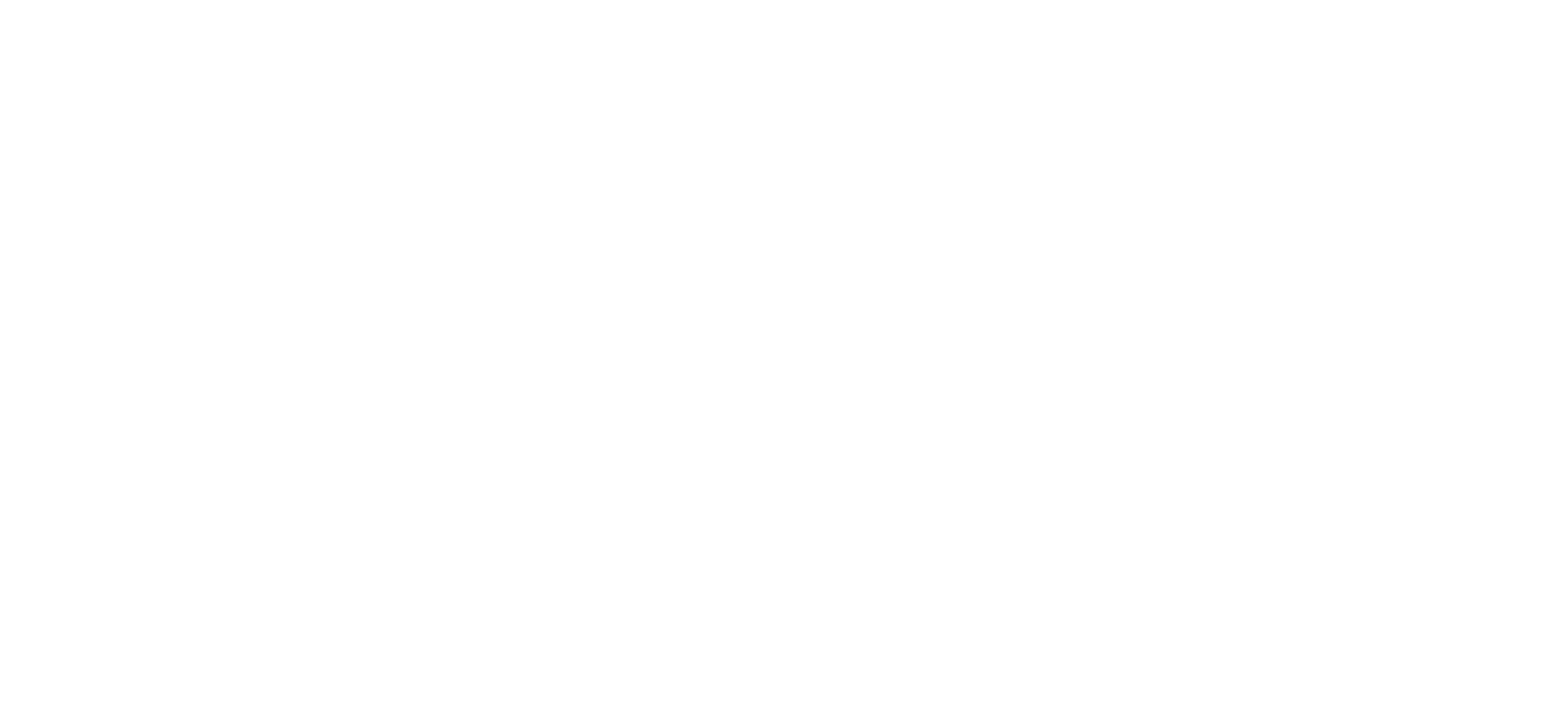 Orden del día
Curso de Tutoría 1
Evaluación
Obregón   Navojoa   Guaymas   Empalme
Bienvenidos!!!
Tutor:
Cubículo
Ubicación y horario de atención
Nombre
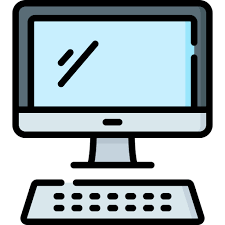 EVALUACIÓN
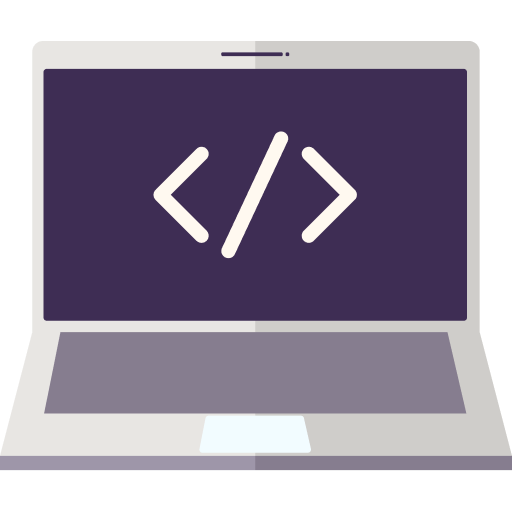 Para responder la encuesta, sigue los siguientes pasos:
1.  	Entra a la liga de acuerdo a tu unidad
2. 	Contesta la encuesta la cual podrás realizarla dentro y fuera de ITSON.
3.  Al finalizar dale guardar, captura y envía esa evidencia a tu tutor.
Puedes contestar desde tu celular.
Según el campus al que correspondes, contesta la evaluación
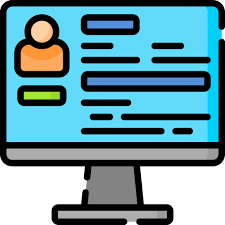 Obregón: https://forms.gle/YwCrRYQJd9WGbEEf7
Navojoa: https://forms.gle/84VcrXhBy89Qukt26
La evaluación es el motor del aprendizaje, ya que de ella depende tanto qué y cómo se enseña, cómo el qué y el cómo se aprende. (Neus Sanmamrtí, 2007)
Guaymas: https://forms.gle/DXUSyNgRvZHvkhLM8
Empalme: https://forms.gle/Bkinunj9iJjMCNje9
GRACIAS!
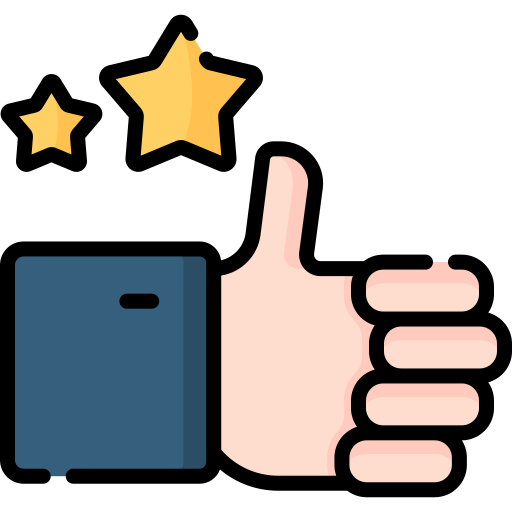